South Sudan Nutrition Cluster Performance Monitoring (CCPM) Review Workshop: Preliminary results
24 January 2018
Juba, Republic of South Sudan
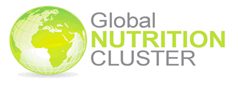 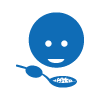 South Sudan 
Nutrition Cluster
Objectives of South Sudan Nutrition CCPM
First CCPM took place in 2014
Regular CCPM exercises in 2015 and 2016-17;
Ensure efficient and effective coordination
Take stock of what functional areas work well and what areas need improvement 
Raise awareness of support needed from the HC/HCT, cluster lead agencies, global clusters or cluster partners
Opportunity for self-reflection  
Strengthening transparency and partnership within the cluster
Show the added value and justify the costs of coordination
Remember that CCPM DOES NOT…
Monitor response (service delivery by partners) 
Evaluate individual partners or coordinators
Evaluate if/when clusters should be deactivated, merged etc. (Review of the cluster architecture)
Exclude usage of other tools with the same purpose
Process of South Sudan Nutrition CCPM
Step 1, Planning: November 2017
Step 2, On-line CCPM Survey: December 2017-January 2018. Preliminary report issued XX January 2018 and shared with all cluster partners
Step 3, Cluster analysis and action planning: CCPM Workshop and development of the Action Plan to improve performance – 24 January 2018
Step 4, Follow-up and Monitoring : Finalisation of the Action Plan, presentation to the HCT/Government, implementation of the Action Plan
South Sudan Nutrition CCPM 2017-2018: Response Rates
Scores and Colour Coding
1. Supporting Service Delivery
2. Informing strategic decision-making of the HC/HCT for the humanitarian response
3. Planning and strategy development
4. Monitoring and Evaluating Performance
5. Building national capacity in contingency planning/preparedness.
6. Undertake robust advocacy
Accountability to affected population
Next Steps for the CCPM
3. Cluster analysis and action planning
In a day meeting, the cluster will discuss and finalise the Cluster Description Report and Coordination Performance Report, and develop an Action Plan.

4. Follow-up and Monitoring 
The Cluster will continually review the Final Coordination Performance Report and Action Plan.  
The Coordination Performance Report and Action Plan will be presented to the HCT and global cluster, to identify support requirements.
The cluster will continue to monitor the implementation of its Action Plan at regular intervals.

5. Ideally, the cluster should report to the HCT on the progress every quarter.
QUESTIONS?
Group Work
The team will divide into four working groups to:
Contextualize the findings of the Preliminary Coordination Performance Report (narrative comment boxes). 
Identify actions for improvements for each of the six cluster functions + AAP. 
On the basis of these discussions, a Final Cluster Description Report and Final Coordination Performance Report will be produced. 

Groups: 
WG1 – cluster functions 1 and 4
WG2 – cluster functions 2 and 3
WG3 – cluster functions 5 and 6 
WG4 - AAP
Group work: each group should
Review the performance status of the function (color coded in green/yellow/orange/red, and the more detailed scoring of the various questions related to the function) 
Identify what worked well for that function 
Discuss possible constraints as well as support requirements for that function
Identify other issues relevant to cluster performance that were not included in the survey
Identify and prioritise any improvements for that function, add inputs from the plenary feedback  
Summarise in a Word document
Plenary discussion
Report back in plenary;  
Seek feedback and endorsement on the recommendations from each of the working groups for each of the functions
Jointly agree on up to 3-5 priorities follow-up actions to improve performance of any weak core functions (prioritise recommendations, but at least address all functions that are below satisfactory performance). 
Identify who is following up on each recommended improvement action and by when.  It is important to allocate responsibilities at the meeting. 
Identify opportunities, constraints and/or request support, if needed.